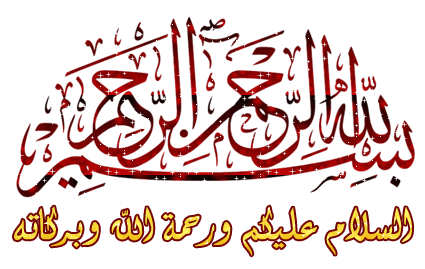 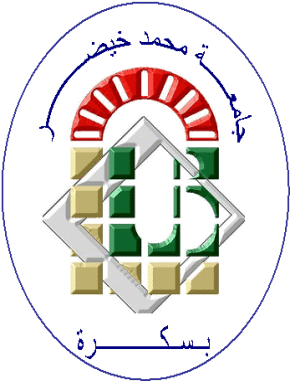 الجمهورية الجزائرية الديمقراطية الشعبية
وزارة التعليم العالية والبحث العلمي 
كلية العلوم الاقتصادية والتجارية والعلوم السياسية
قسم علوم التسيير
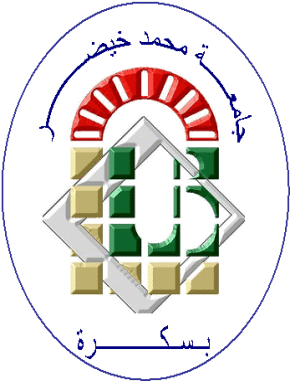 قسم: علوم التسيير                                                                                 الفوج: 02                                                                                                   مقياس: الإدارة الدولية للموارد البشرية
تدريب الموظف الدولي
من إعداد الطالبة:                                                                       تحت إشراف الأستاذة:     
حسنين مريم
 حني رانيا
 رماضنة تماضر                                                                            - أقطي جوهرة
خطة البحث:
مقدمة
المبحث الأول: ماهية الموظف والتدريب الدولي
المطلب الأول: تعريف الموظف الدولي وتمييزه عن غيره من المستخدمين
المطلب الثاني : تعريف التدريب و التطوير الدولي وأسباب اللجوء إليه
المطلب الثالث:أنواع التدريب الدولي
المطلب الرابع:أساليب و مراحل التدريب الدولي
المبحث الثاني: أساسيات حول التدريب الدولي
المطلب الأول:اتجاهات التدريب والتطوير للإدارات العليا
المطلب الثاني: أهم الطرق التي تعتمدها شركات الأعمال الدوليه لمساعده المدراء عن طريق التدريب والتطوير 
المطلب الثالث: تأثير ثوره المعلومات على وظيفه التدريب والتطوير في الأعمال الدوليه 
المطلب الرابع: مراكز التدريب الدولية
الخاتمة
مقدمة:
أساس نجاح أي مؤسسه هو العنصر البشري  سواء كانت ناشطه على المستوى المحلي أو الدولي ،كما تلعب البيئه دورا رئيسيا في الحكم على نجاح المدير من فشله خلال تأديه مهامه ويزيد العبء عليه إن كان ينشط على المستوى الدولي اي من بلد لآخر ومن ثقافه لأخرى ؛وعليه فإن الشركات متعدده الجنسيات تعتمد على أنواع العماله المختلفه خصوصا الكوادر الإداريه وهؤلاء الموظفون المغتربون يواجهون العديد من المشكلات أثناء إقامتهم خارج الوطن أهمها صعوبه تكيفهم وتأقلمهم مع البيئه الجديده في البلد المضيف لذا على المؤسسات تدريب موظفيها وتطوير قدراتهم لأجل انجاز وظائفهم الجديده .من هنا نطرح التساؤل الرئيسي؟ماهو التريب والتطوير الدولي؟كما تندرج بعض التساؤلات الفرعيه:..ماهي أنواعه؟..ماهي الطرق التي ستعتمدها الشركات الدوليه لمساعده مدرائها عن طريق التدريب والتطوير ؟..ماهي مراحله وأساليبه؟..........
    وهذا ماسنحاول الإجابه عليه في بحثنا هذا
المبحث الأول: ماهية الموظف والتدريب الدولي
المطلب الأول: تعريف الموظف الدولي وتمييزه عن غيره من المستخدمين
إن الموظف الدولي يعتبر اللبنة الأساسية في عمل منظمات الأعمال، وزيادة فعالية أداء هذه الأخيرة يرجع إلى مدى تفعيل المورد البشري وتحسين أدواره الوظيفية.
يعرفه الفقه الدولي على أنه:" كل فرد مكلف من طرف ممثلي عدة دول أو من طرف مِؤسسة متحرك باسمها، انطلاقا من اتفاق ما بين المنظمات و تحت مراقبة هذا أو ذاك، لكي يمارس وظائف لصالح مجموع الدول المعنية بصفته خاضعا لقواعد قانونية خاصة، وبصورة مستمرة"وعرف الدكتور" محمد سامي عبد الحميد" الموظف الدولي بأنه " كل من يعمل في خدمة إحدى المنظمات الدولية لأداء وظيفة دائمة، خاضعا في كل ما يتعلق بعلاقته بها إلى نظام قانوني مفصل تضعه المنظمة لتنظيم مركزه ومركز زملائه، لا لقانون وطني معين"
ومن خلال التعريفات السابقة يتضح  أن هنالك مجموعة من الشروط التي ينبغي لها أن تتوافر في الشخص لكي يطلق عليه مصطلح الموظف الدولي هي: 
-أن يؤدي الموظف العمل في خدمة منظمة دولية أو فرع من فروعها فلا يعد موظفاً دولياً من يؤدي عمله لخدمة دولة معينة.
 - أن يكون هدف الموظف من وراء عمله تحقيق مصلحة المنظمة الدولية
خضوع الموظف الدولي في عمله تحت إشراف أجهزة المنظمة الدولية وبتعليمات وأوامر من رؤسائه فيها.
- توافر صفة الاستمرارية في العمل ، لأن الأشخاص الذين يقدمون أعمالا مؤقتة لصالح المنظمة لا يعتبرون موظفين دوليين.
ويمكن التمييز بين مفهوم الموظف الدولي عن غيره من المستخدمين.

الموظف الدولي والعامل الدولي : 
   هناك تمييز بين الموظف الدولي والعامل الدولي، خاصة من جانب الاستمرارية في أداء المهام ، لأن صفة الدوام في الموظف الدولي تقتضي تمتعه بمرکز قانوني معين، ولذا فإن العامل الدولي، هو كل شخص طبيعي تمارس المنظمة الاختصاصات المنوطة بها من خلال عمله لحسابها وفقا لتعليمات أجهزتها المختصة، سواء قدمت له أجرا على نشاطه أو تبرع لها بهذا النشاط، وبصرف النظر عن توقيت أو استمرارية مهمته)"، أما الموظف الدولي فهو كل شخص يولى وظيفة عامة في خدمة إحدى المنظمات الدولية بصفة مستمرة ومنتظمة وفقا لنظام قانوني خاص يحدد حقوقه والتزاماته ، وهنا نلاحظ أن مصطلح العامل الدولي يحتوي الموظف الدولي والعكس غير صحيح 
 الموظف الدولي وممثلي الدولة:
   كما أن هناك اختلاف بين ممثلي الدول والموظف الدولي من حيث المركز القانوني، سواء من حيث التعيين الذي يتم بواسطة دولته، بينما يتم تعيين الموظف الدولي بواسطة المنظمة ،كما يقوم ممثل الدولة بممارسة وظائفه لدى المنظمة الدولية بغرض مزدوج، فهو من ناحية يشارك في تأكيد مبادئ المنظمة و تحقيق أغراضها، وذلك عن طريق التصويت على قراراتها، ومن ناحية أخرى يسعى إلى تحقيق مصالح دولته، أما الموظف الدولي فهو يمارس وظيفته من أجل إنجاز أهداف المنظمة التي يعمل فيه فحسب ، ويمارسها باستقلال عن دولة جنسيته.
المطلب الثاني: تعريف التدريب والتطوير الدولي وأسباب اللجوء إليها
تعريف التدريب والتطوير الدولي: 
    إن استراتيجيات إدارة الموارد الدولية تشبه استراتيجيات إدارة الموارد المحلية ،لكن مع وجود بعض الاختلافات التي يعود سببها إلى بيئة العمل التي تعمل فيها الشركات المتعددة الجنسيات ، ومن بين هذه الاستراتيجيات نذكر إستراتيجية التدريب : 
   عرفهMccleland سنة 2007" أنه ذلك النشاط الذي يغير سلوك الأفراد ،إذ يعد قرار استراتيجي وفرصة للتعلم تنطوي على اكتساب المعارف، الكفاءات، القدرات والسلوك والتي تعتبر حاسمة لتحقيق الأداء الفعال.ويقدم التدريب من أجل مواجهة التحديات الحالية والمستقبلية بالوظيفة والذي من شأنه أن يخلق ميزة تنافسية ".
    وللتمييز بين التدريب والتطوير، فإن التدريب يتضمن نقل المعارف والمهارات اللازمة لتحسين الوظائف الحالية، بينما يتمثل التطوير في تحسين الأداء لبعض الوظائف وأداء أدوار جديدة في المستقبل. بالإضافة إلى الأنشطة التدريبية الدولية 
    فإن أنشطة التطوير أو التنمية الدولية تعبر عن مجموعة الأنشطة التي تستخدمها الشركات لتطوير قاعد تھا من الكفاءات الموجهة دوليا، إذ تهدف هذه الأنشطة إلى تعزيز تعلم أعضاء المنظمة وتطويرهم وجعلهم أكثر قدرة ومواجهة التحديات البيئة الجديدة، وهذا ما يؤدي إلى تعزيز القدرة التنافسية والفعالية التنظيمية دوليا.
.أسباب اللجوء إلى التدريب 
  إن المغتربين الذين يعملون بالخارج يواجهون مجموعة مختلفة هن الصعوبات بسبب اختلاف النظام الاجتماعي، الاقتصادي، الشعور بالتخلي عن مقر الشركة، علاوة على ذلك، ظهور بعض أعراض الصدمة الثقافية، القلق، الإحباط وخيبة الأمل، والذي من شأن كل ذلك أن يعمل على تعقيد تكيف هذا المغترب وأسرته، لذلك يتعين على الشركات تقديم برامج تدريبية رسمية لإعداد العاملين وأسرهم، من أجل التقليل من المشاكل الناجمة عن الصدمة الثقافية، والمتمثلة في توتر العلاقات الأسرية، عدم القدرة على العمل بفعالية، إبداء العداء لرعايا البلدان المضيفة ... الخ 
    ويؤكد جل الباحثين على أهمية التدريب كأهم مقومات نجاح المهمة الدولية، إذ يضعون أسبابا متباينة ومتكاملة للقيام بالتدريب الدولي . إذ أن التدريب يهدف إلى مساعدة المغتربين للعيش في بيئة مريحة والقدرة على العمل في البلد المضيف، وبالتالي تعزيز التكيف بين الثقافات وقدرتهم على فهم وتقدير وجهات النظر الثقافية المتعددة. كما يعد التدريب سببا في الحد من ارتفاع نسبة فشل المغتربين ، وبالتالي التقليل من تكلفة هذه الإخفاقات وتأثيرها على عوائد الشركات متعددة الجنسيات. 
. كما يرا الباحثون أن التدريب ما هو إلا امتداد لعملية الاختيار الدولي،إذ هو مرحلة تشعر المغترب بالاطمئنان والأمان، وبالتالي تحفزه على عدم الانسحاب مستقبلا،وهذا ما يعمل على إنقاذ الشركة من تكاليف الفشل والعودة المبكرة .
المطلب الثالث:أنواع التدريب الدولي
برنامج الوعي الثقافي:هدفه تعريف المشاركين بالقيم الثقافيه والمعتقدات التي سيتعرضون لها عند العمل في الفروع الخارجيه..
نظام عقد الصفقات العالميه:هدفه تدريب الأفراد على ابرام الصفقات والتفاوض حسب ظروف العمل الدوليه..
برنامج نقل التكنولوجيا عبر الثقافات المختلفه: هدفه تبصير المشاركين بكيفيه تأثير القيم الثقافيه على قبوله للتكنولوجيا والتعليم الفني..
برنامج البروتوكولات الدوليه:هدفه تزويد المشاركين بأساليب التعامل مع الافراد من مختلف الدول التي يعملون بها..برنامج تعليم اللغات: هدفه تقديم استشارات في مجال اللغات والخدمات كالترجمه والتفسير.
المطلب الرابع : اساليب و مراحل  التدريب الدولي
لقد وضع الباحثين عدد من اساليب التدريب اهمها تلك التي قدمهtung 1981 متمثلة في ثلاث مقاربات : 
المقاربة المعرفية : و تسمى كذلك بمقاربة الحصول على المعلومات ، و هي ترتكز على مساعدة المغتربين لقيم البلد المضيف . مما يؤدي الى زيادة ادراكه للاهداف و المزايا المهام الدولية . 
المقاربة الوجدانية : عبارة عن تدريب تعليمي يشمل التدريب على لاستاعاب الثقافي و التدريب على الوعي الثقافي و التدريب على الحساسية
المقاربة التجريبية : جاءت هذه المقاربة كرد فعل على الانتقادات التي وجهت للمقاربة المعرفية، والتي  لم تكن مناسبة للتدريب على التنوع الثقافي ,، إذ تشير إلى تلك التقنيات التي توفر  مناسبة للتدريب على التنبؤ لممارسة أفضل سيناريوهات للمتدرب، مثل مراكز التقييم، المحاكاة الميدانية...
مراحل التدريب الدولي
عموما توجد مرحلتان للتدريب الدولي، التدريب قبل المغادرة والتدريب عند الوصول إلى
البلد المضيف.
-1 التدريب قبل المغادرة : يجب اعلام الموظف المغترب انه سيواجه اوضاعا غامضة عند قيامه بالمهمة الدولية , لذلك عليه ان يعتبر الامر فرصة للتعلم , و ان يحسن شيئا فشيئا من ادائه . 
وتعد أهم أنواع التدريب قبل المغادرة ما يلي : 
الزيارات الأولية: والتي تسبق الذهاب الفعلي لممارسة المهمة الدولية. إن التخطيط الجيد للمرحلة                 المسبقة، يوفر للمرشح والشريك نظرة مسبقة وعامة وواضحة تسمح لهما بتقييم مدى تقبلهما
لتالي مدى موافقتهما على القيام بعملية الاغتراب، هذا من جهة , من جهة اخرى ، يحاول الأفراد من خلالها الاستعداد للتكيف مسبقا قبل مواجهة الوضع الجديد , و بالتالي تسهيل عملية التكيف الفعلي . 
التدريب اللغوي : ان اللغة التي يحتاجها المغترب عند قيامه بالمهام الدولية تتفرع الى لغة الاعمال العالمية ’ و المتمثلة في اللغة الانجليزية ’ و لغة البلد المضيف بالاضافة الى لغة العمل . 
التدريب على التنوع الثقافي : يعرف التدريب على التنوع الثقافي على أنه تلك العمليات التعليمية التي إلى تعزيز التبادل الثقافي من خلال اكتساب الكفاءات السلوكية، المعرفية والوجدانية المرتبطة لتفاعل الفعال للثقافة , يشمل التدريب على التنوع الثقافي على إعطاء معلومات موجزة ’ دراسات المنطقة , برامج تدريب ثقافية ,تجا رب ميدانية .
-2 التدريب عند الوصول:
أهم تحدي يواجهه المغترب وأسرته، مشكلة التكيف، إذ أن حل هذه المشكلة له علاقة وطيدة بالتدريب قبل المغادرة , و يتبع ذلك ببرامج تدريبية بعد الوصول . اذ تبين انه عند الذهاب للقيام بالمهام الدولية  ’ سيقع ما يسمى بالصدمة الثقافية ’ و بالتالي صعوبة التاقلم مع كل ما يوجد من متغيرات مختلفة مقارنة ببيئته السابقة . هذا ما يقود إلى ما يسمى بصعوبة التكيف ان kovac يركز على ثلاث أبعاد للتكيف: التكيف مع العمل ’ تكيف العام ’ و تكيف تفاعلي . و هذا ما يستدعي القيام بتدريبات خاصة قد تساعد المغترب و افراد اسرته في مواجهة تحديات التكيف .
المبحث الثاني: أساسيات حول التدريب الدولي
المطلب الاول : اتجاهات التدريب الدولي
اتجاهات التدريب والتطوير للإدارات العليا: 
توضيح أهمية ودور الإدارة في النمو الاقتصادي على المستوى المحلي والعالمي. 
تمكين القيادات لمواجهة المتغيرات وإدارة المخاطر والأزمات بناءً على طرق إدارية حديثة. 
تحسين مستوى المهارات في ميادين الإدارة الاستراتيجية تخطيطًا وتنظيمًا ورقابة. 
التأكد على العمل في إطار الفريق بشكل شامل ومتكامل. 
معرفة اتجاهات الحكومة الاقتصادية والإدارية كيفية تنفيذها.
المطلب الثاني: أهم الطرق التي تعتمدها شركات الأعمال الدوليه لمساعده المدراء عن طريق التدريب والتطوير 

١.إلقاء المحاضرات ،عرض الأفلام وتقديم الكتيبات الخاصه عن الدوله المضيفه كما القيام بجوله إستطلاعيه للتعرف عليها مبدئيا.
2.إكساب المدراء المهارات اللغويه الخاصه بالدوله المضيفه 
٣.التعريف بثقافه الدوله المضيفه من عاداتها وتقاليدهاونمطها السلوكي.
4.تعريف المدراء المحليين بأهداف ورساله الشركه الأم وثقافتها ومنحهم فرصه التعرف عليها أكثر.
5.إستخدام طريقه المحاكاه وتبادل الأدوار لتوصيل المعلومات للمتدرب عن الوضع القائم في الدوله المضيفه.
المطلب الثالث: تأثير ثوره المعلومات على وظيفه التدريب والتطوير في الأعمال الدوليه 

١.تخطيط الإحتياجات التدريبيه عن طريق تعريف شبكه الانترنت لمدراء تدريب برامج العمل والإنتاج لكل الإدارات ومعرفه مايؤثر في تنفيذ هذه البرامج .
٢.إتاحه التدريب المستمر وفتحه على مدار ٢٤سا لكل الراغبين من خلال شبكه الانترنت.
3دراسه عناصر القوه والضعف لكل شركه لمعرفه إحتياجاتها التدريبيه
4.التدريب أثناء العمل توازيا للمتدرب مع عمله حت لا يشعر بوجود فارق بما ينفذه واقعيا ومايقوم به في التدريب.
٥.إتاحه البرامج التدريبيه للمشاركين لتدريب المشاركين عن بعد عن طريق شبكه المعلومات الداخليه وشبكه المعلومات الخارجيه .٦.تقديم برامج تدريبيه مصممه بناء على مستوى المستخدم
المطلب الرابع: مراكز التدريب الدولية

من بين المراكز والمعاهد المختصة في إعداد المدراء والموظفين الدوليين نجد: 
مركز المعلومات الدولي (فارنهام كاستل Farnham Castle) تأسس هذا المعهد في بريطانيا سنة 1953 لإعداد الأفراد في مهن إدارية وفنية للعيش خارج بريطانيا، يعطي هذا المعهد المعارف التالية:
فهم المنطقة الإقليمية بأكملها في الشرق الأوسط، شمال إفريقيا، جنوب شرق آسيا، إقليم البلقان ...الخ).. 
فهم كل بلد على حده ( اللغة، المساحة، التجانس الاجتماعي، العلاقات السياسية مع البلد المضيف ... الخ). 
فهم البيئات الاجتماعية محلية بيئة العمل البلد المضيف، الثقافة، العادات المناسبات الدينية ...الخ).
. المعهد الدولي للدراسات والتدريب:تأسس عام 1963 بطوكيو في اليابان بتمويل من الحكومة البريطانية وبعص قطاعات الأعمال يقدم هذا المعهد منهج دراسي مكون من أربع أجزاء وهي :
 اللغات الأجنيبة.:
 الإدارة الدولية والاقتصاد.: 
موضوعات دراسية أخرى والتدريب عليها بالخارج
محاضرات يقدمها مدراء دوليون خارجيون يتم استضافتهم.
المعهد الياباني الأمريكي للترجمة:هذا المعهد تمت إقامته في طوكيو سنة 1945 لتوفير التدريب على المحادثة والترجمة لموظفي الحكومتين الأمريكية واليابانية باللغتين اليابانية والإنجليزية ثم تحول عام 1973 ليصبح معهد للدراسات الدولية ليشمل إلى جانب تأهيل المترجمين وتعليم اللغات إعداد أخصائيين في الاتصالات الدولية والأعمال الدولية وإعداد مختلف الدراسات في شتى المجالات الدولية..
معهد الخدمات التعليمية الياباني تأسس سنة 1971 لتوفير التدريب لعائلات اليابانيين المغتربين العاملين في الشركات اليابانية المتعددة الجنسيات، في المعهد برامج كثيرة ذات علاقة بالمغتربين وعائلاتهم تحتوي على توجيهات وإرشادات واستشارات التكيف الاجتماعي مع الثقافات المختلفة.
الخاتمة:
تواجه الشركات العديد من التحديات و المعضلات , التي تستلزم عليها العمل على بناء اسس قوية قوامها المورد البشري الكفئ و ذلك من خلال  ما يسمى  بالتدريب والتطوير اي الجهود المخططة والمنفذة لتنمية القدرات والمعارف والمهارات للعاملين على اختلاف المستويات والتخصصات وترشيد سلوكهم؛ ممّا يقودهم إلى تعظيم فاعلية الأداء وتحقيق ذاتهم عبر تحقيق الهدف الشخصي وغايات المنظمة الذين يعملون فيها. ويشتمل التدريب والتطوير أيضًا تنمية المواراد البشرية . من اجل الصمود و البقاء في السوق الدولية .
المراجع:

1- د/محمد بن دليم القحطاني كتاب إدارة الموارد البشرية ،العبيكان للنشر 2012

2- د /أقطي جوهرة ، الإدارة الدولية للموارد البشرية ،محاضرات مقدمة لطلبة سنة الثانية ماستر ، جامعة محمد خيضر بسكرة ، 2021/2020 ص 46-36

3- د/عبد الكامل خالدي، ا/خلف فهد محي الدين ،نحو تحسين أداء الشركات متعددة الجنسيات-من خلال مدخل إدارة الموارد البشرية الدولية- ،المجلة الجزائرية للأمن الإنساني، العدد الخامس جانفي 2018 ،جامعة باتنة ص 141

4- إسماعيل بوقنور ، تحسين أداء الموظف الدولي ،دراسة في البرامج التدريبية لحفظ السلام، مجلة أبحاث ISSN:0834-2170 ، المجلد 6/ العدد 1(2021) ، جامعة  8 ماي1945 قالمة، ص353-352

5- رزق الله حنان ، دور التدريب في الحد من العودة المبكرة للموظفين المغتربين إلى البلد الام ،جامعة عبد الحميد مهري قسنطينة2 ،2017 ص59-54